Early Literacy Workshop
The Importance of Talk
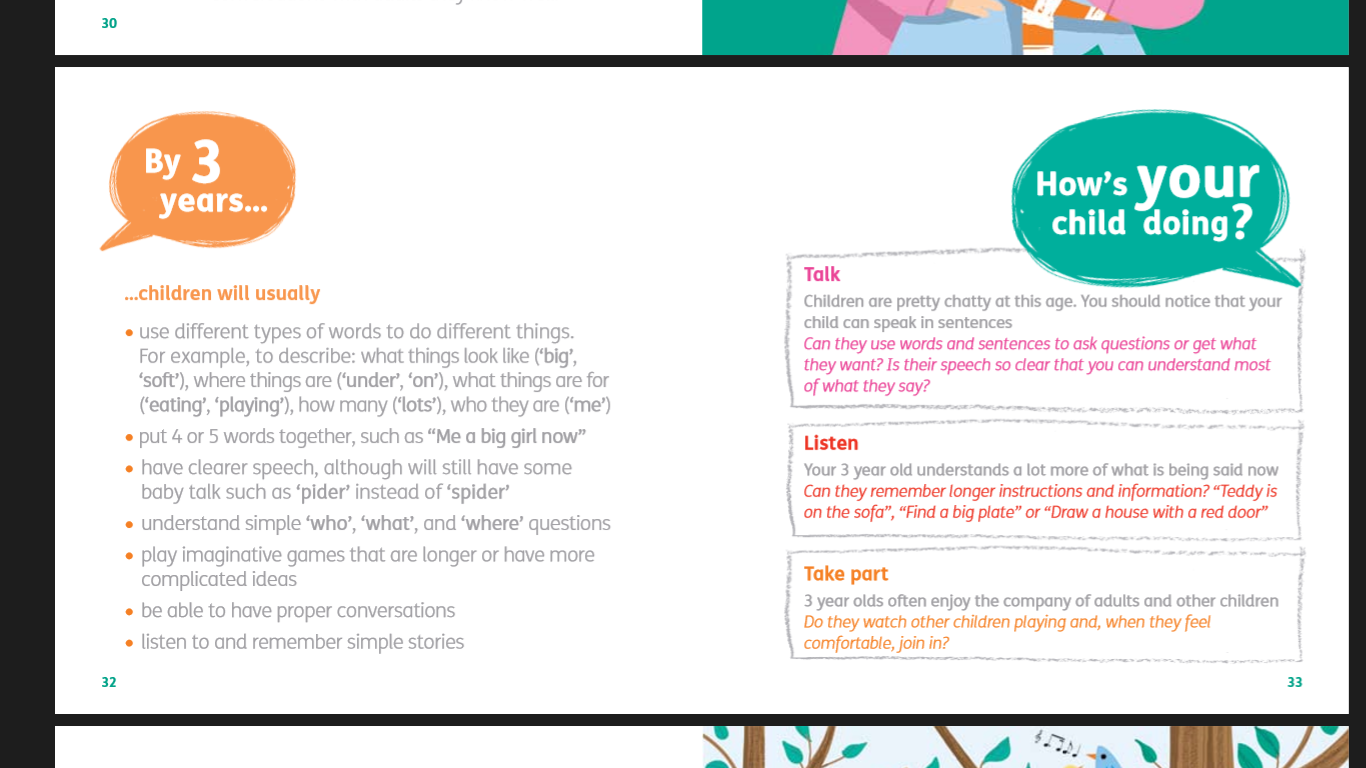 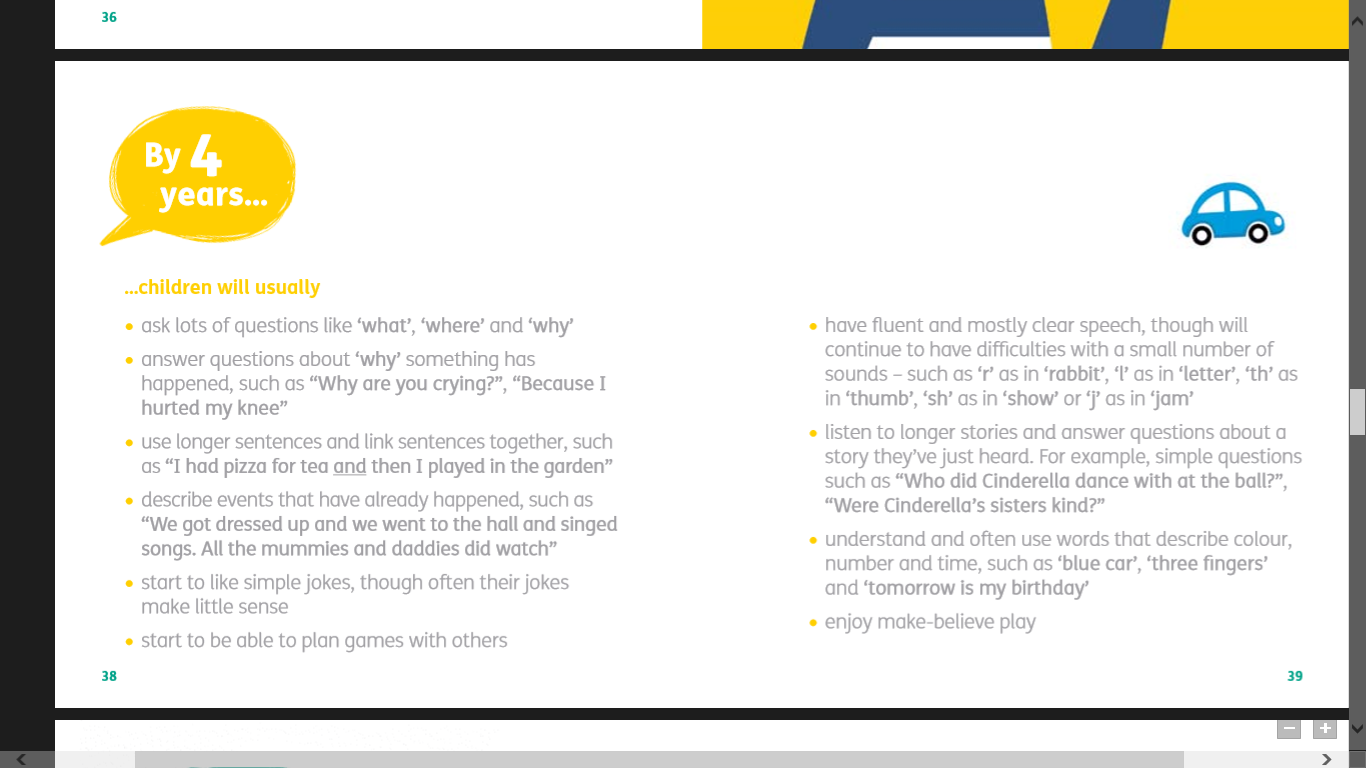 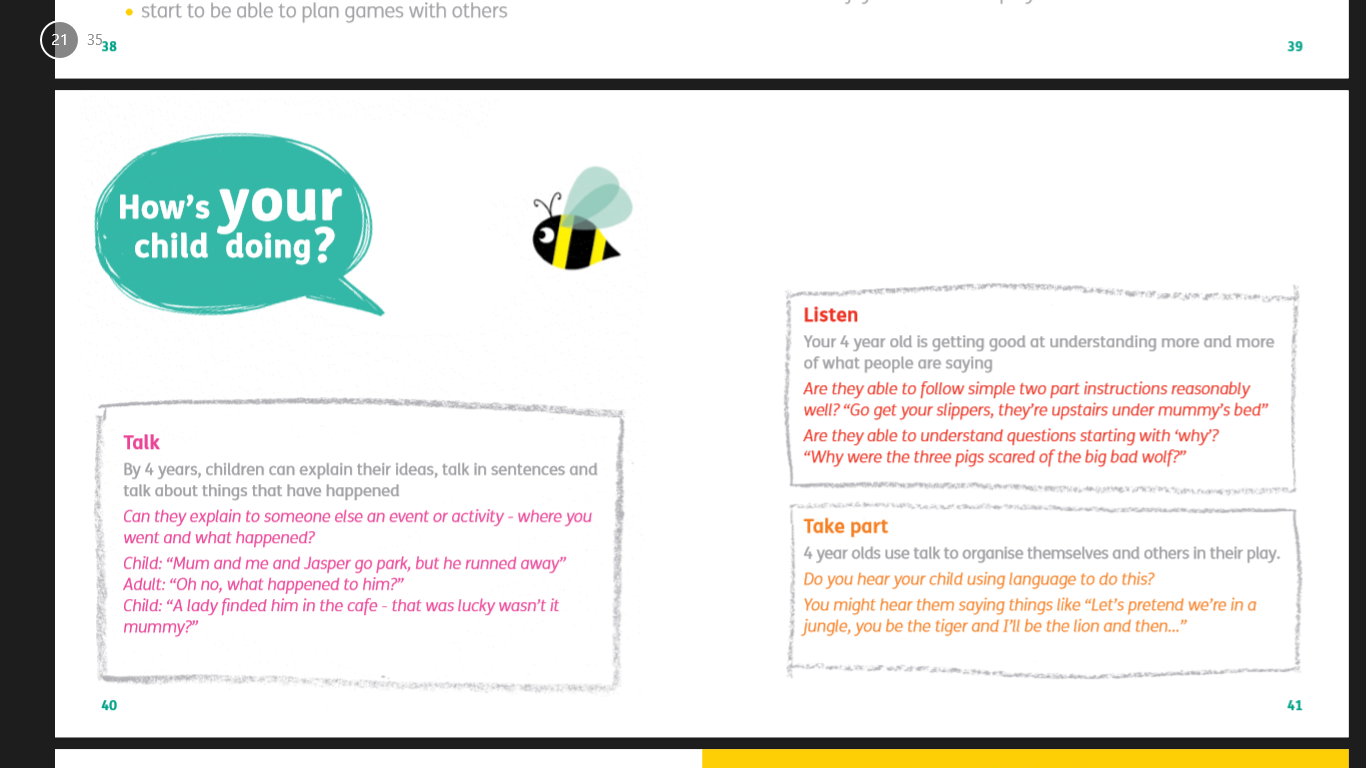 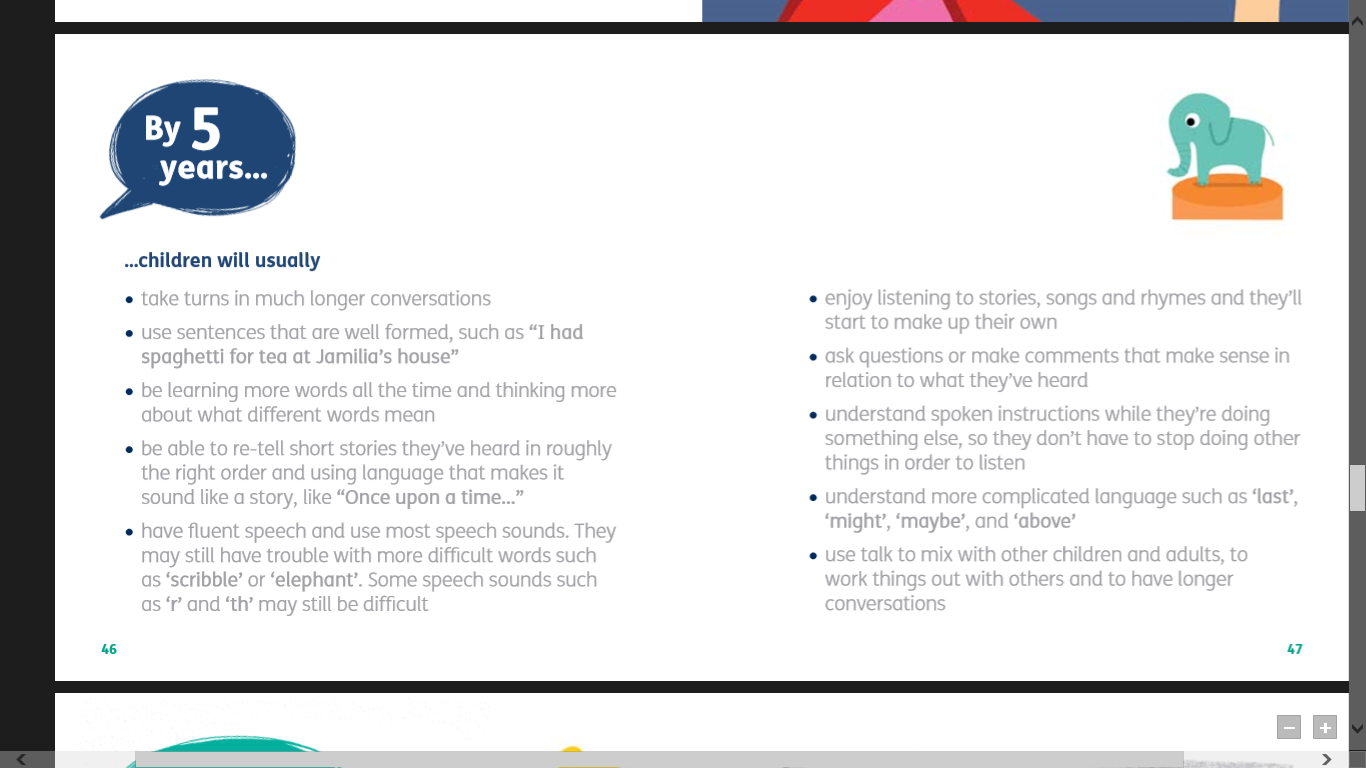 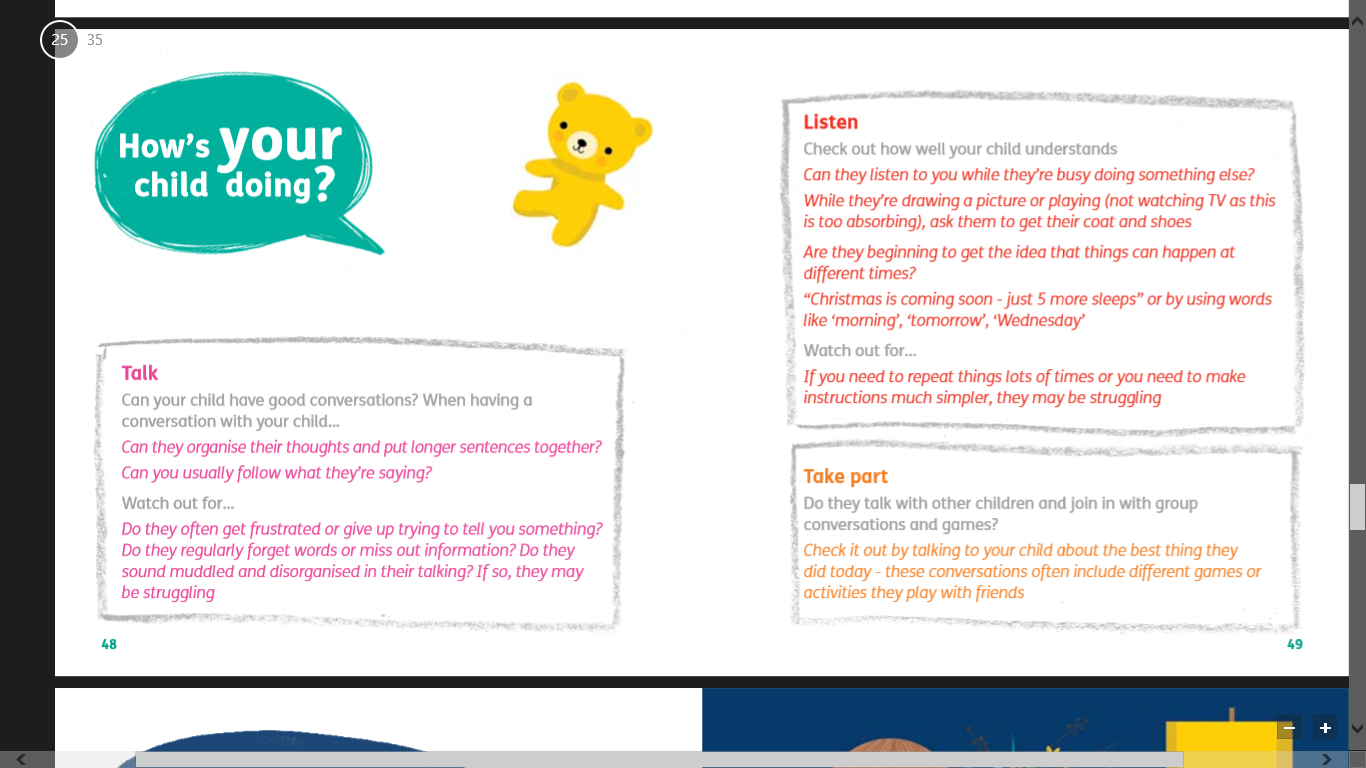 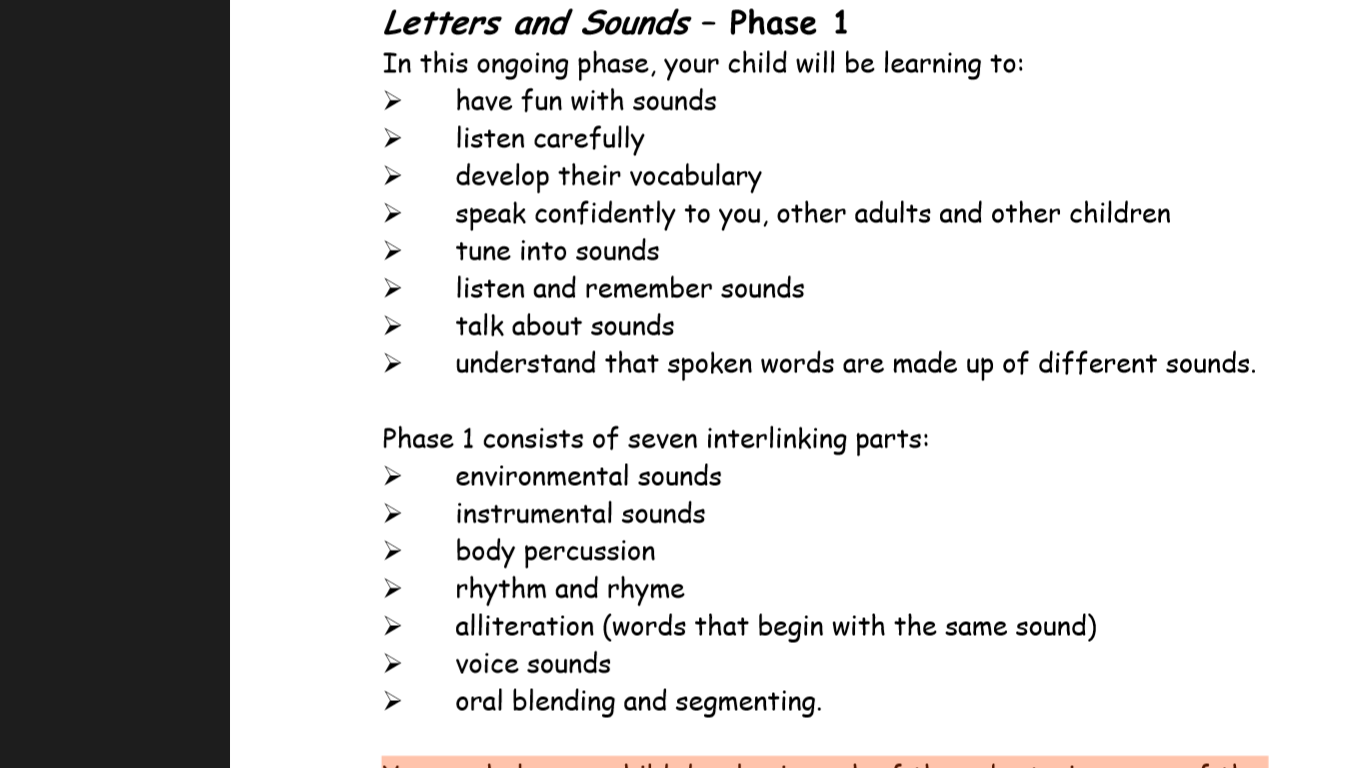 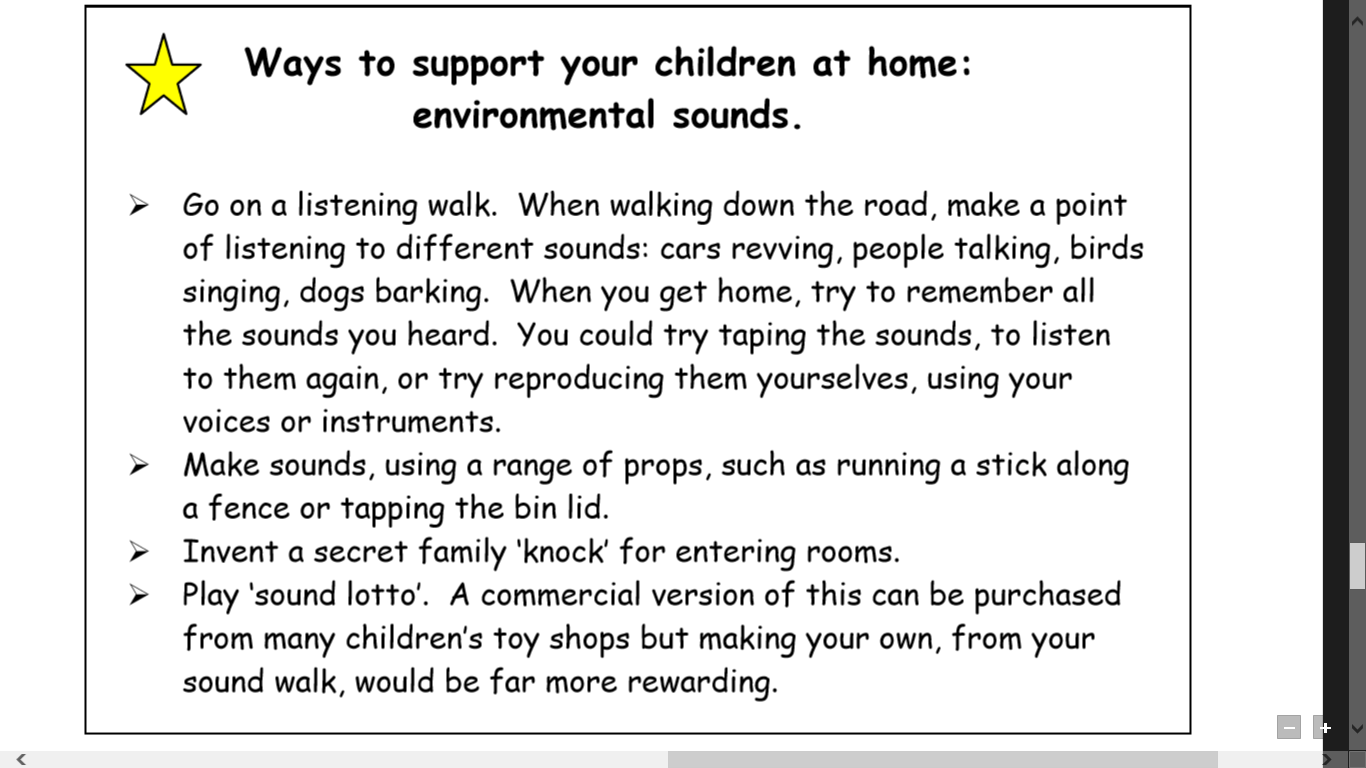 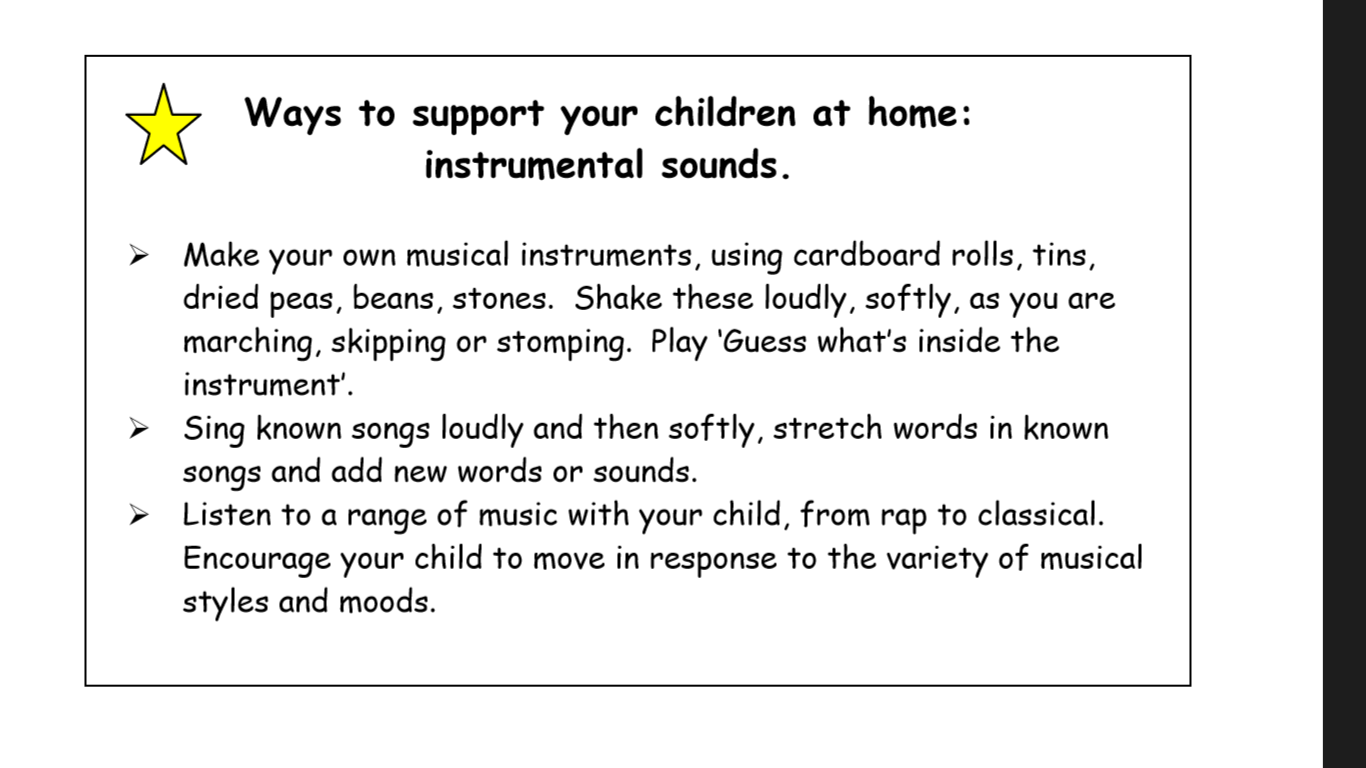 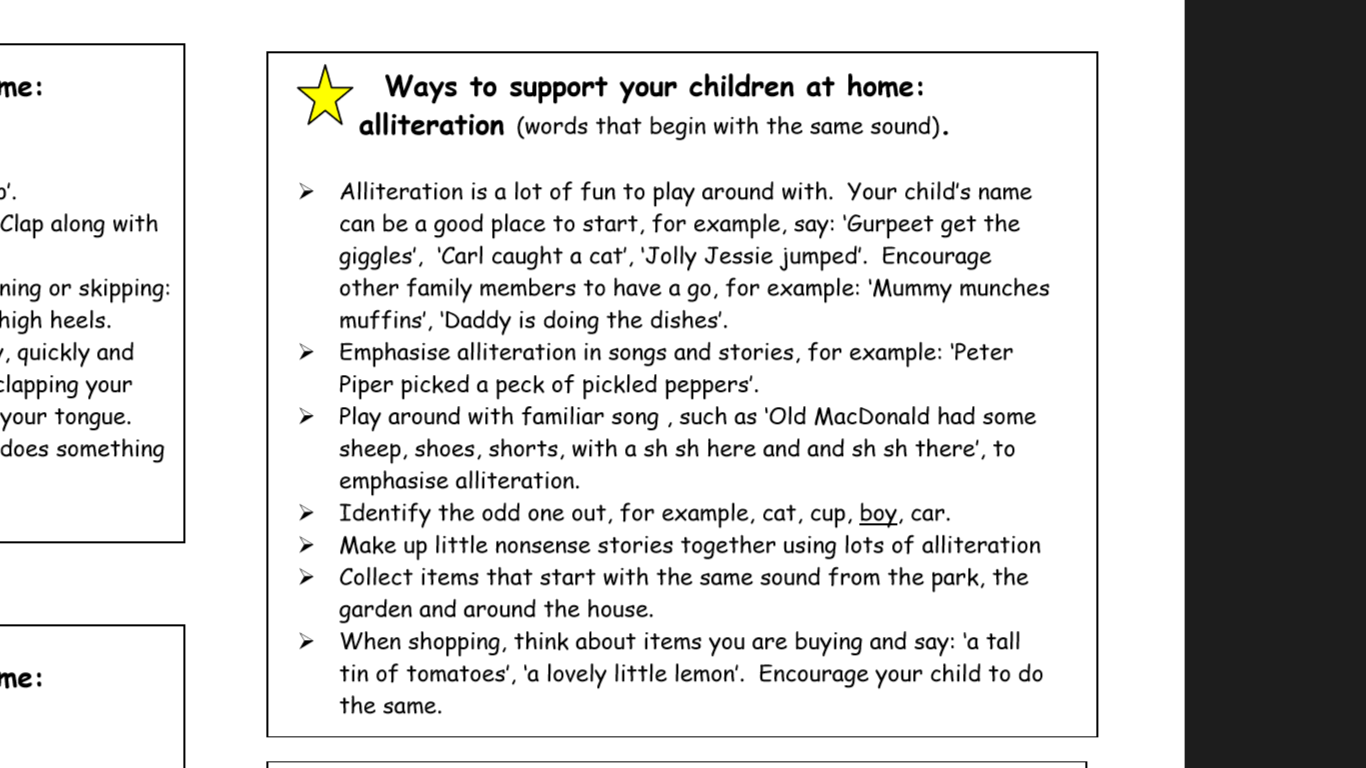 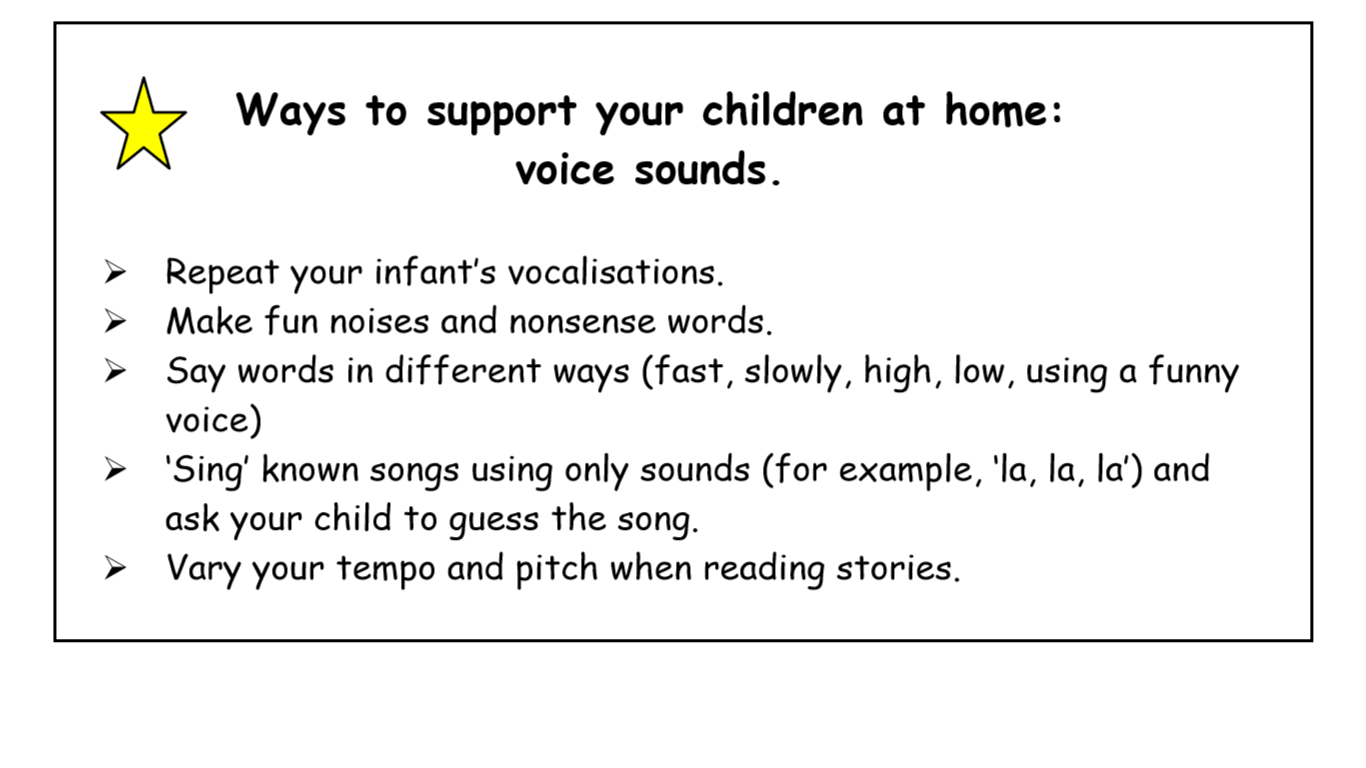 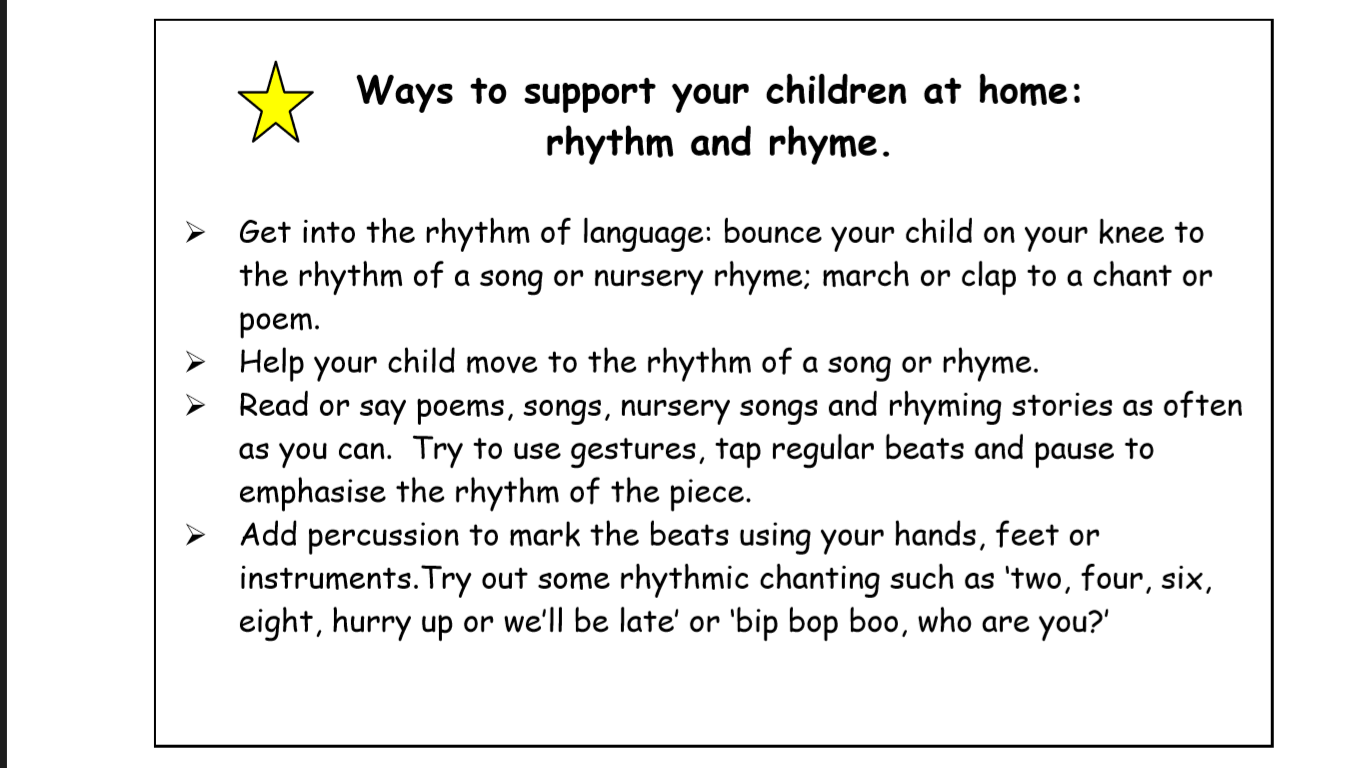 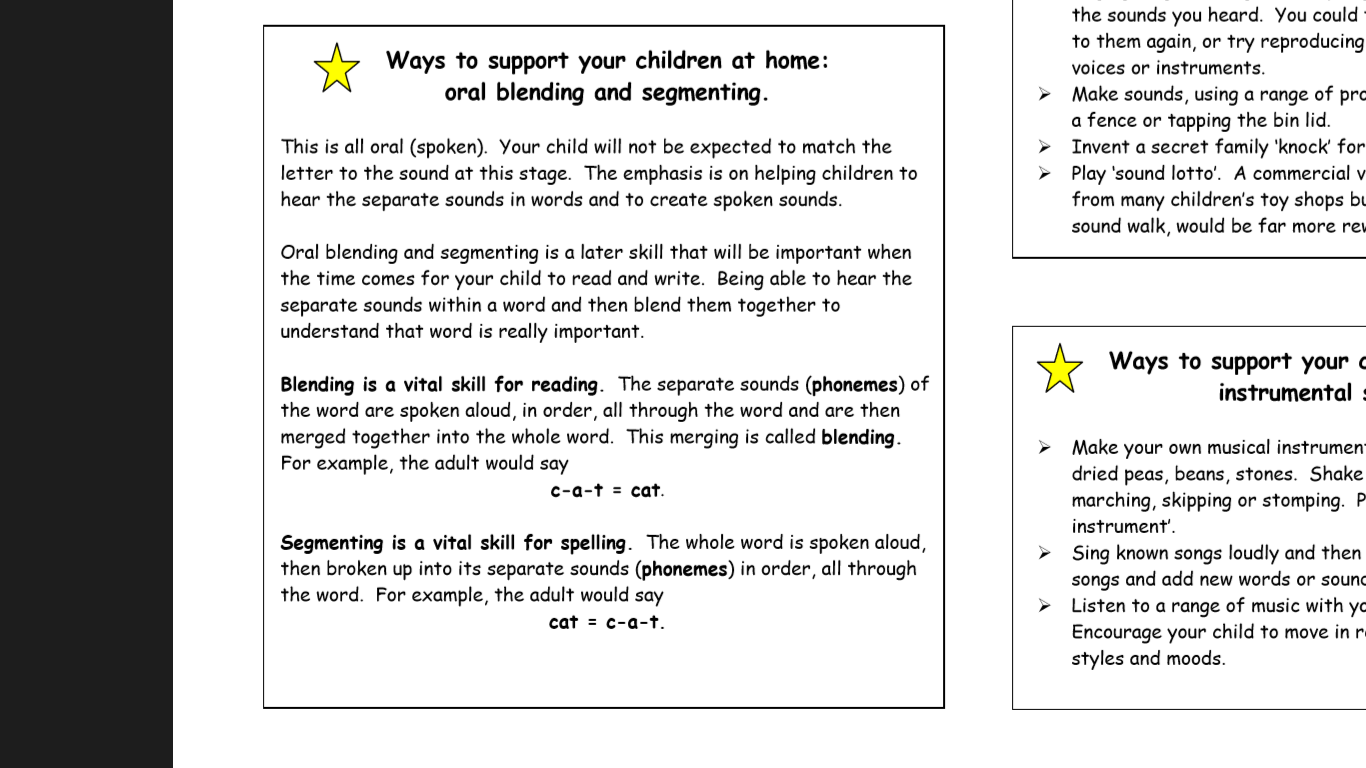 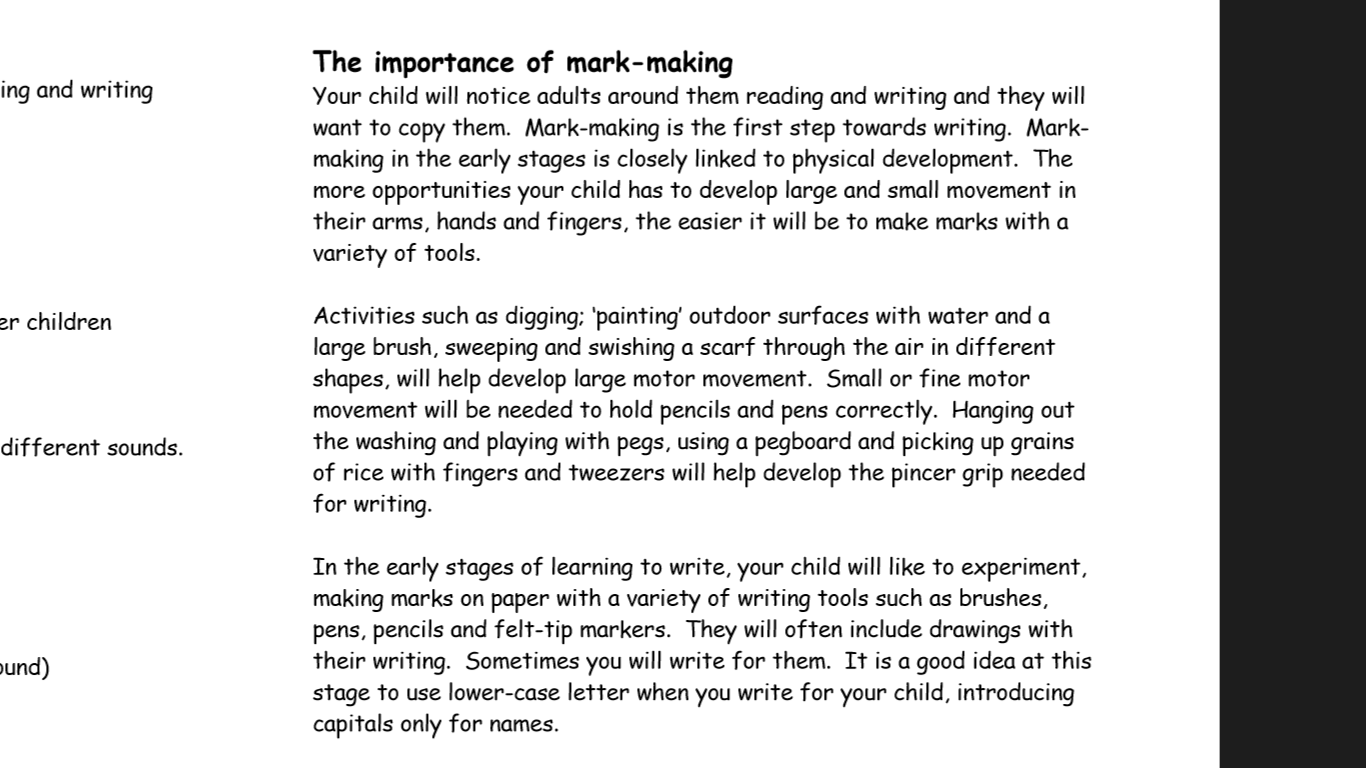